Erasmus +
Evaluation
Poll everywhere
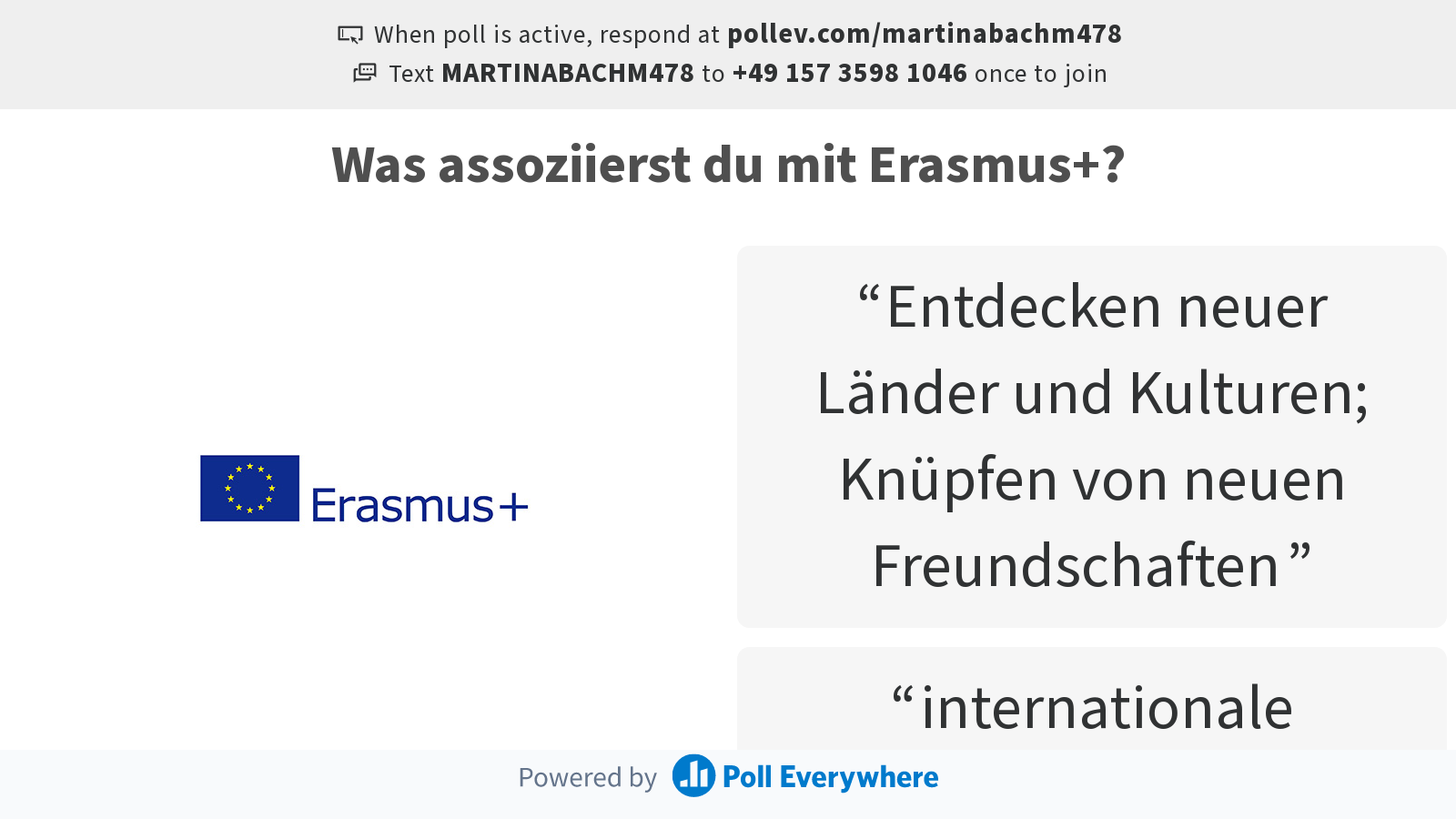 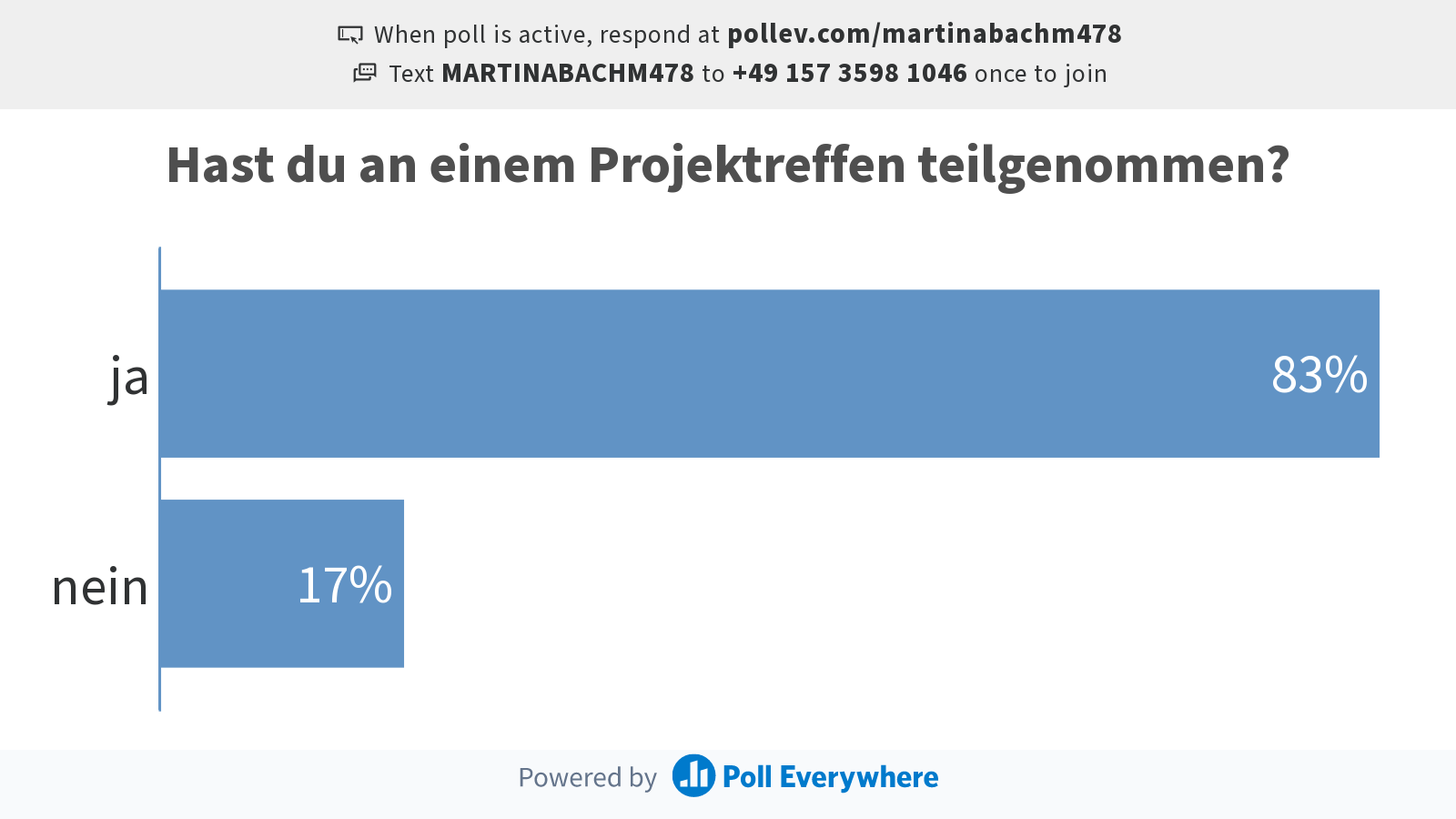 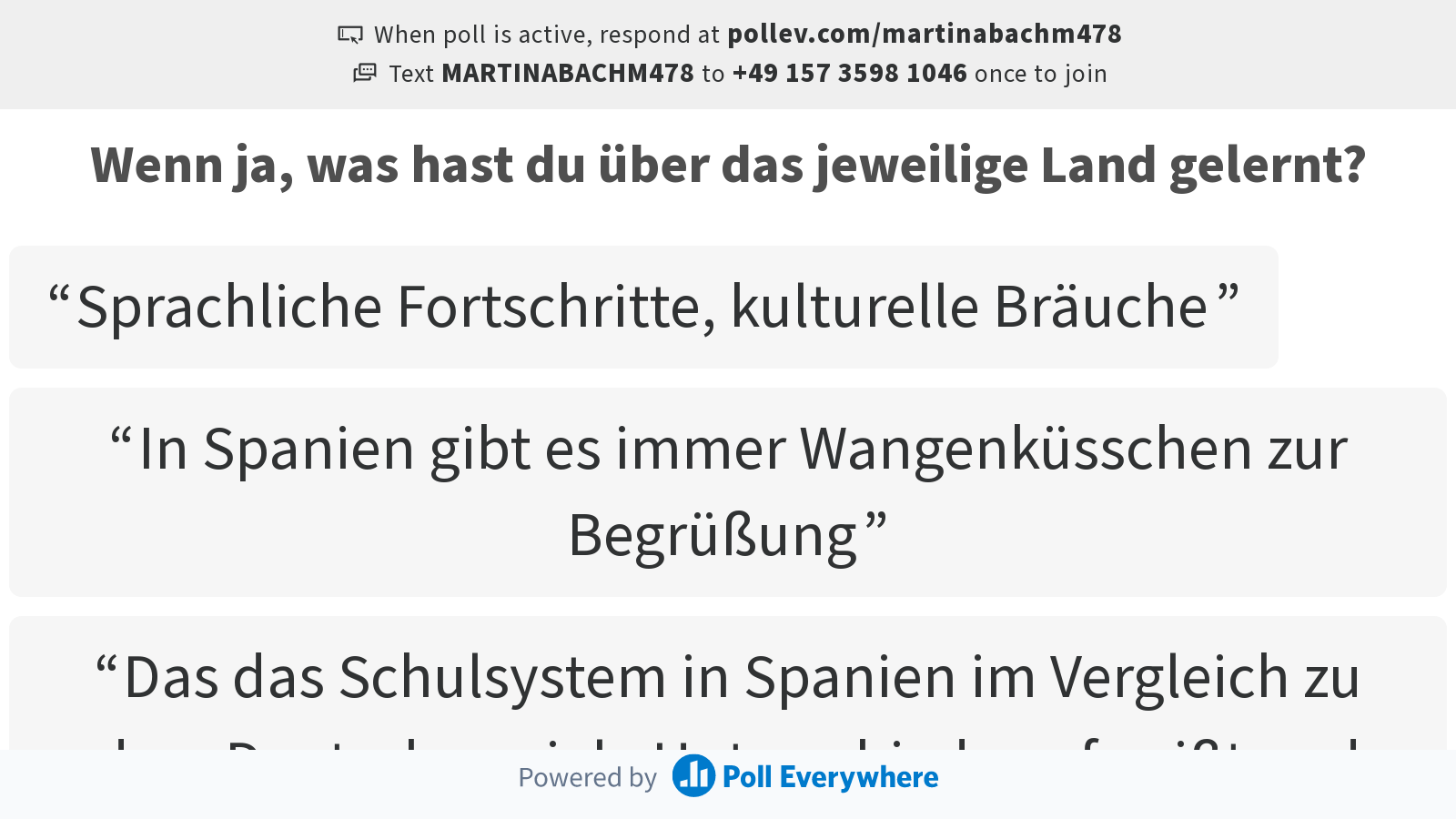 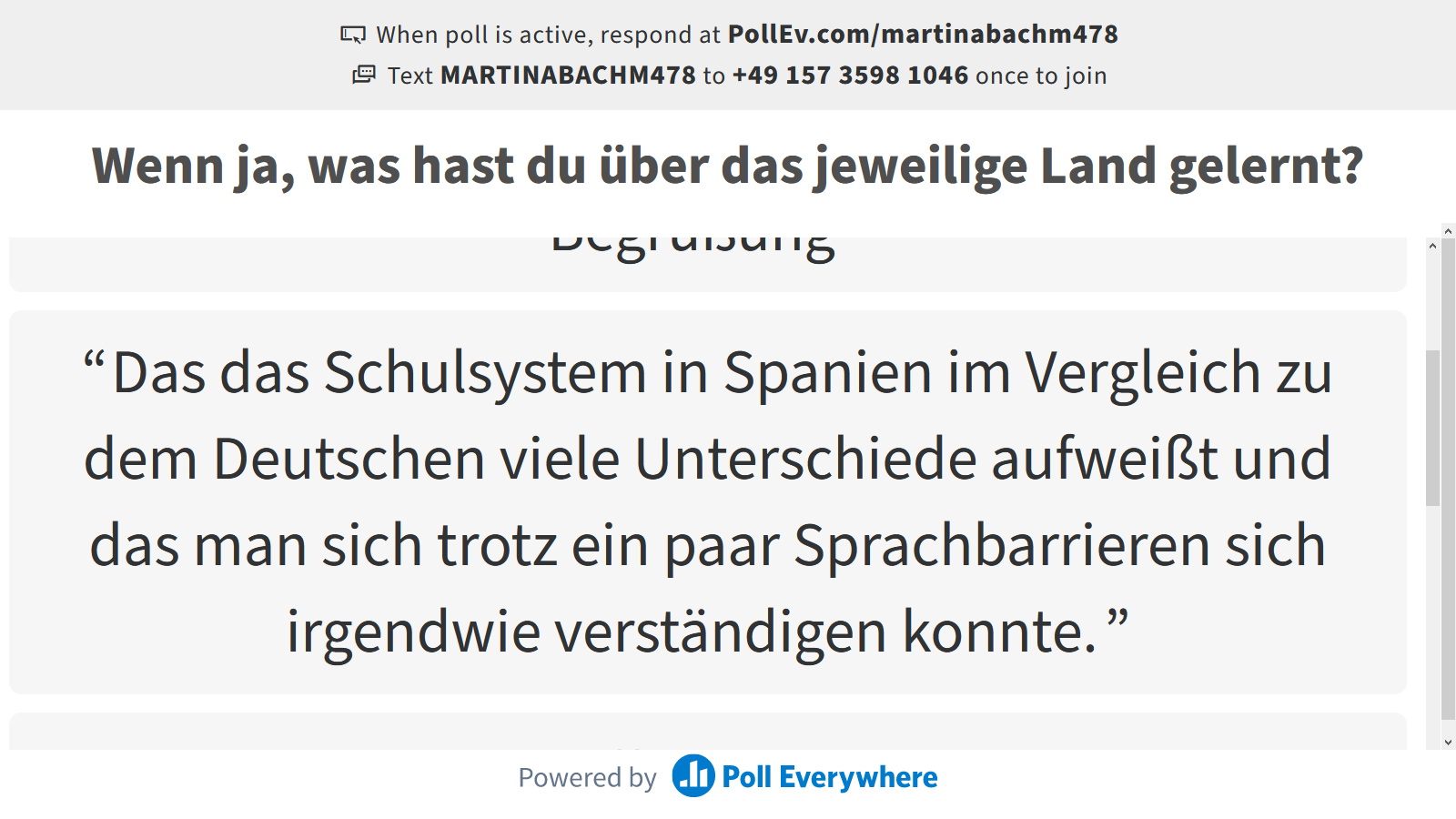 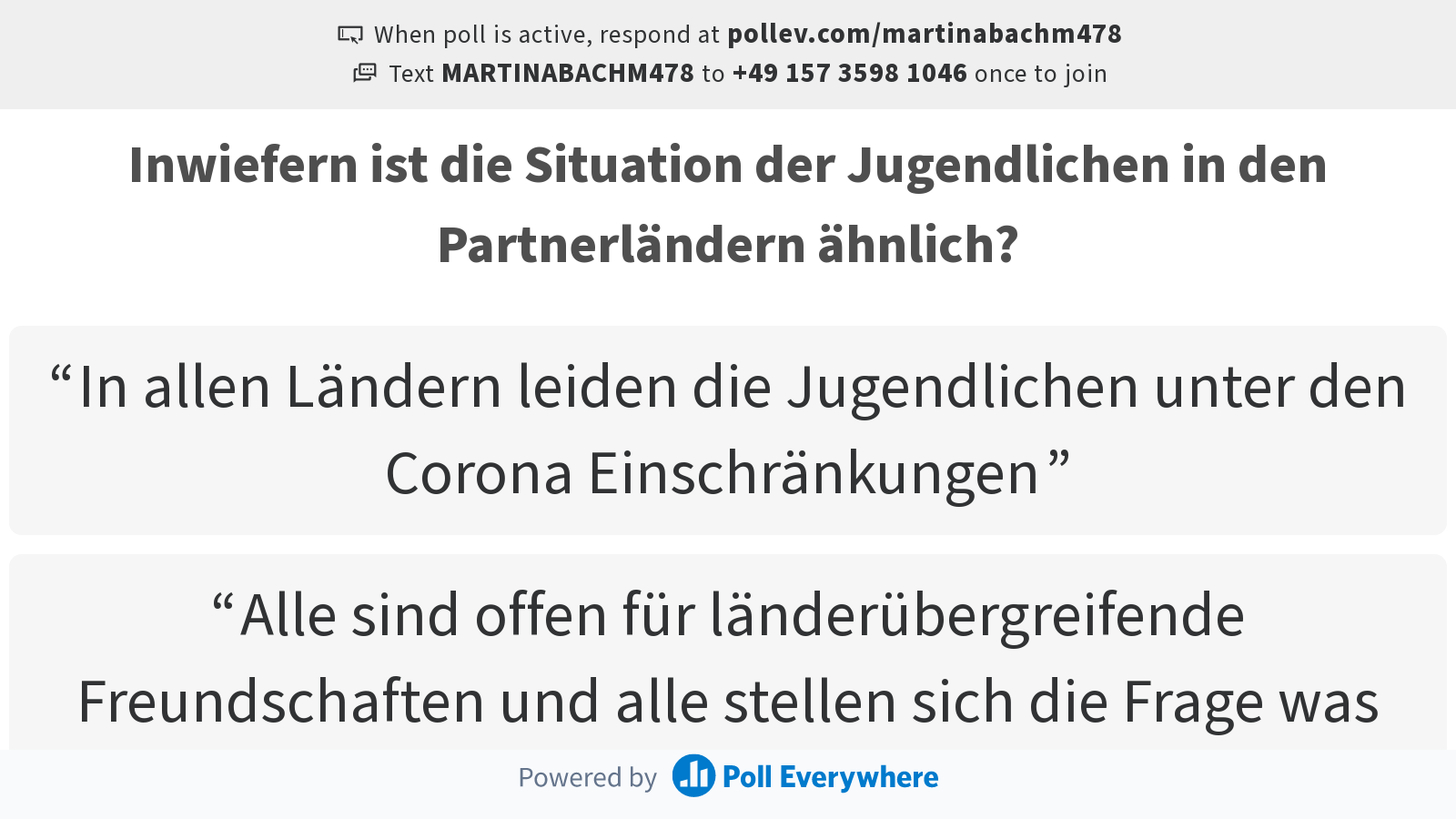 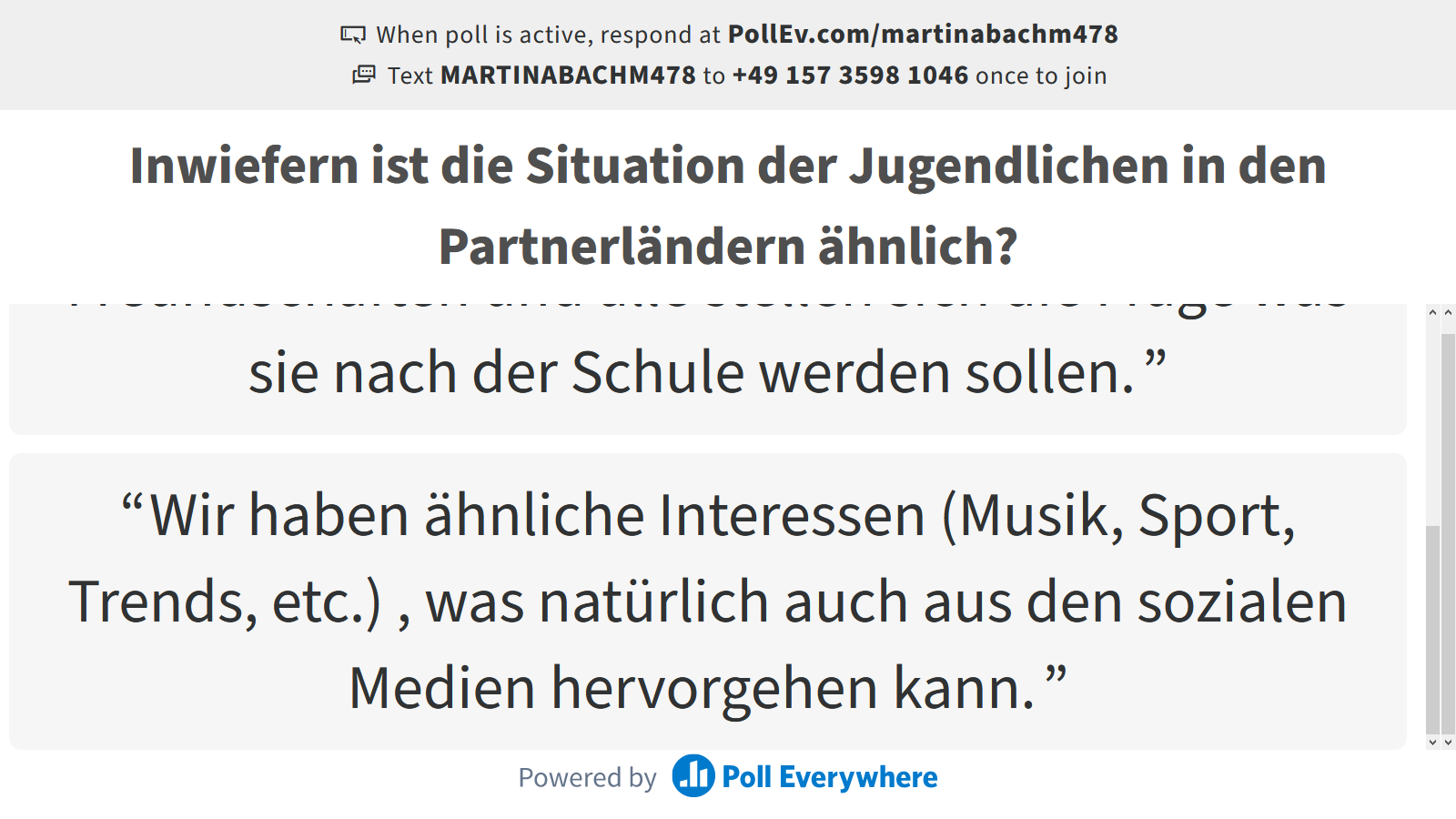 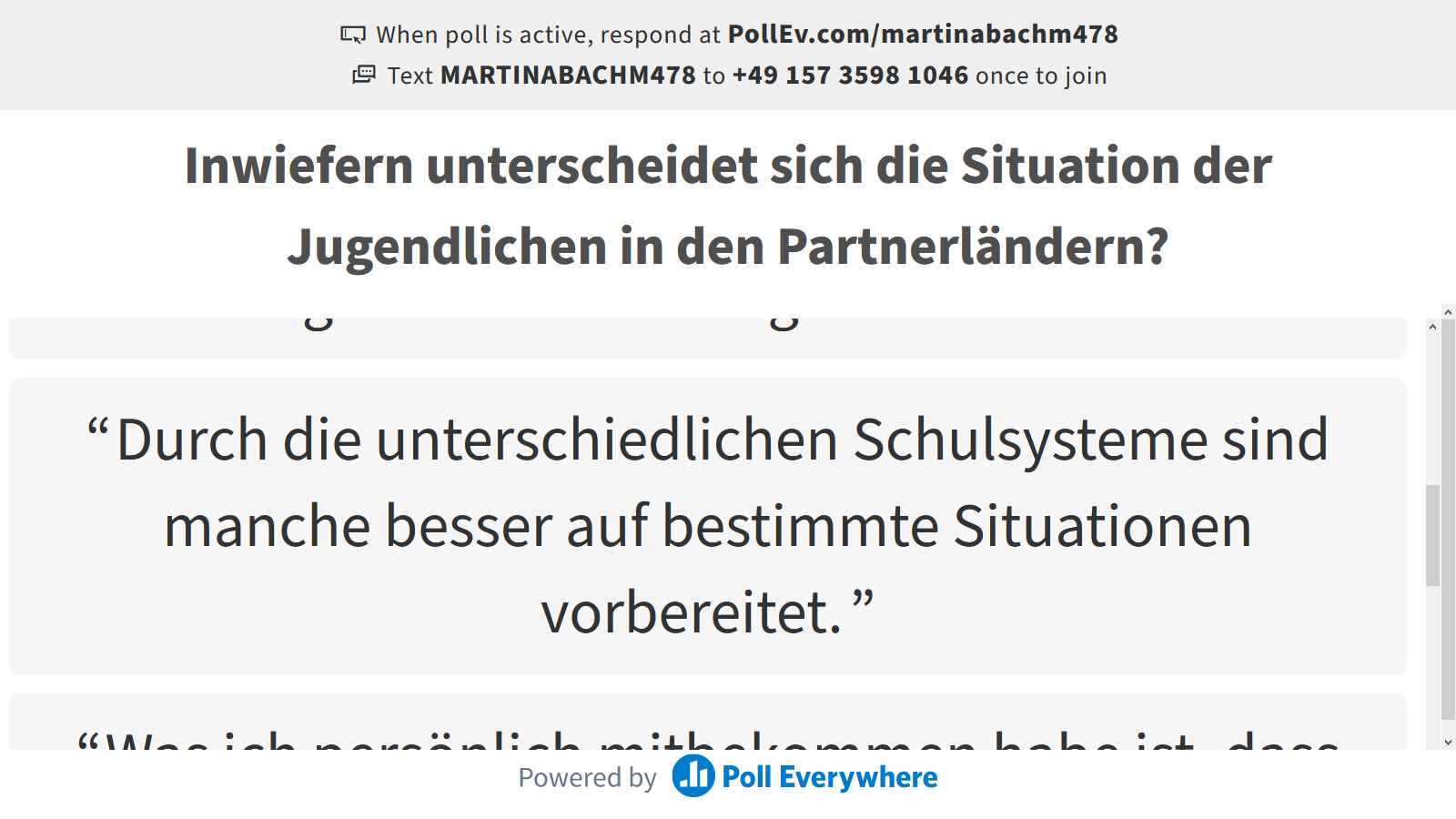 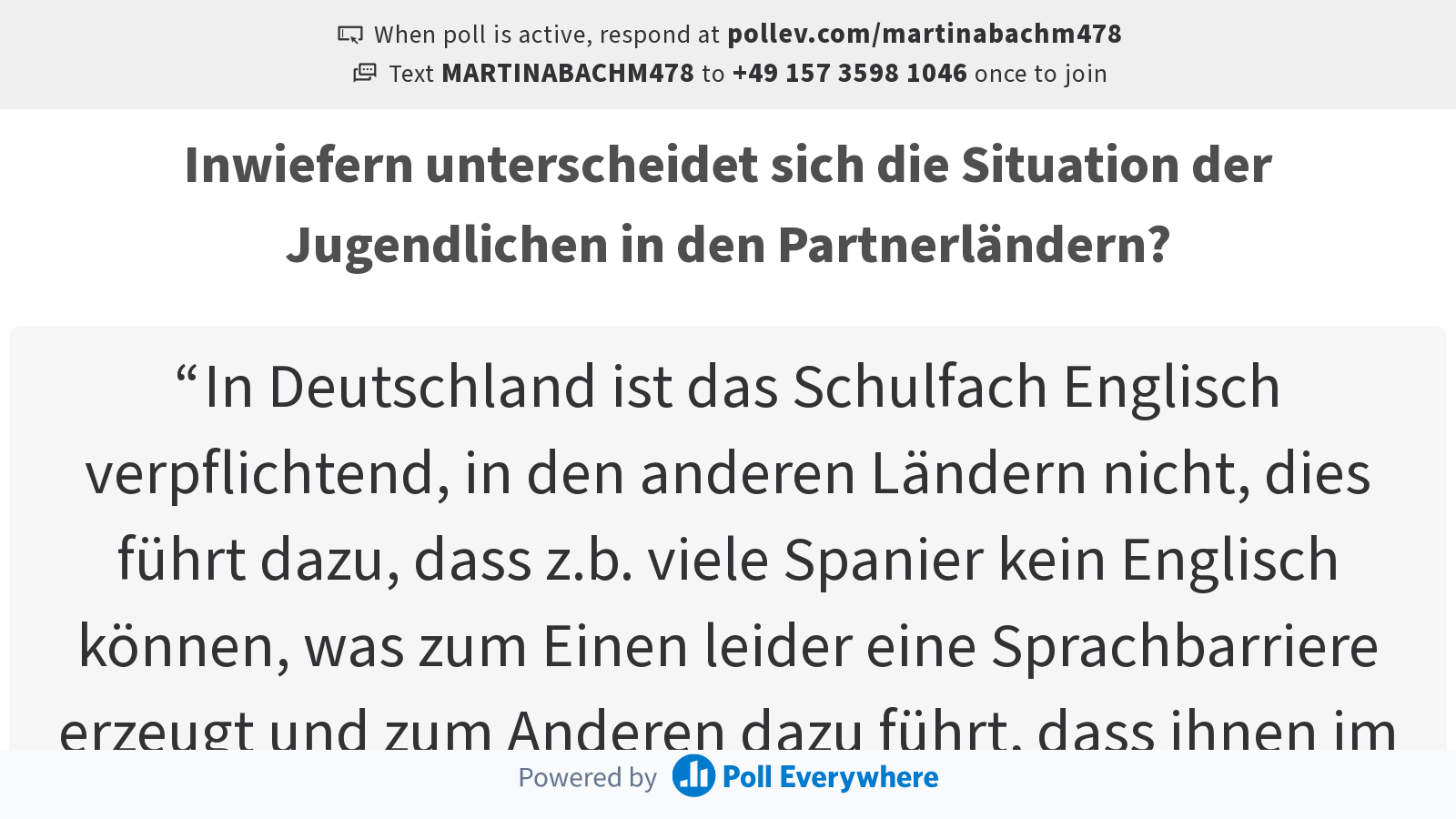 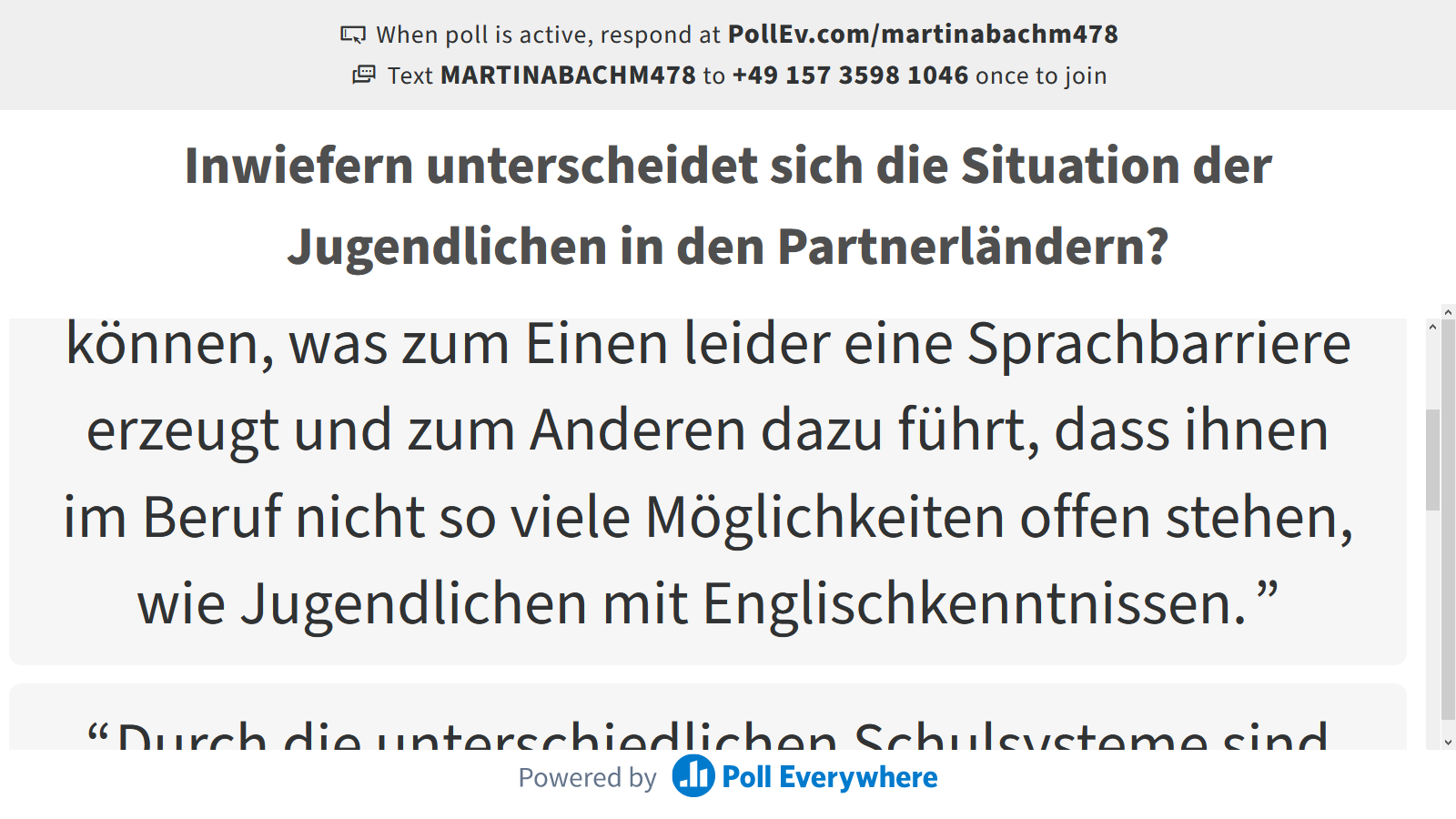 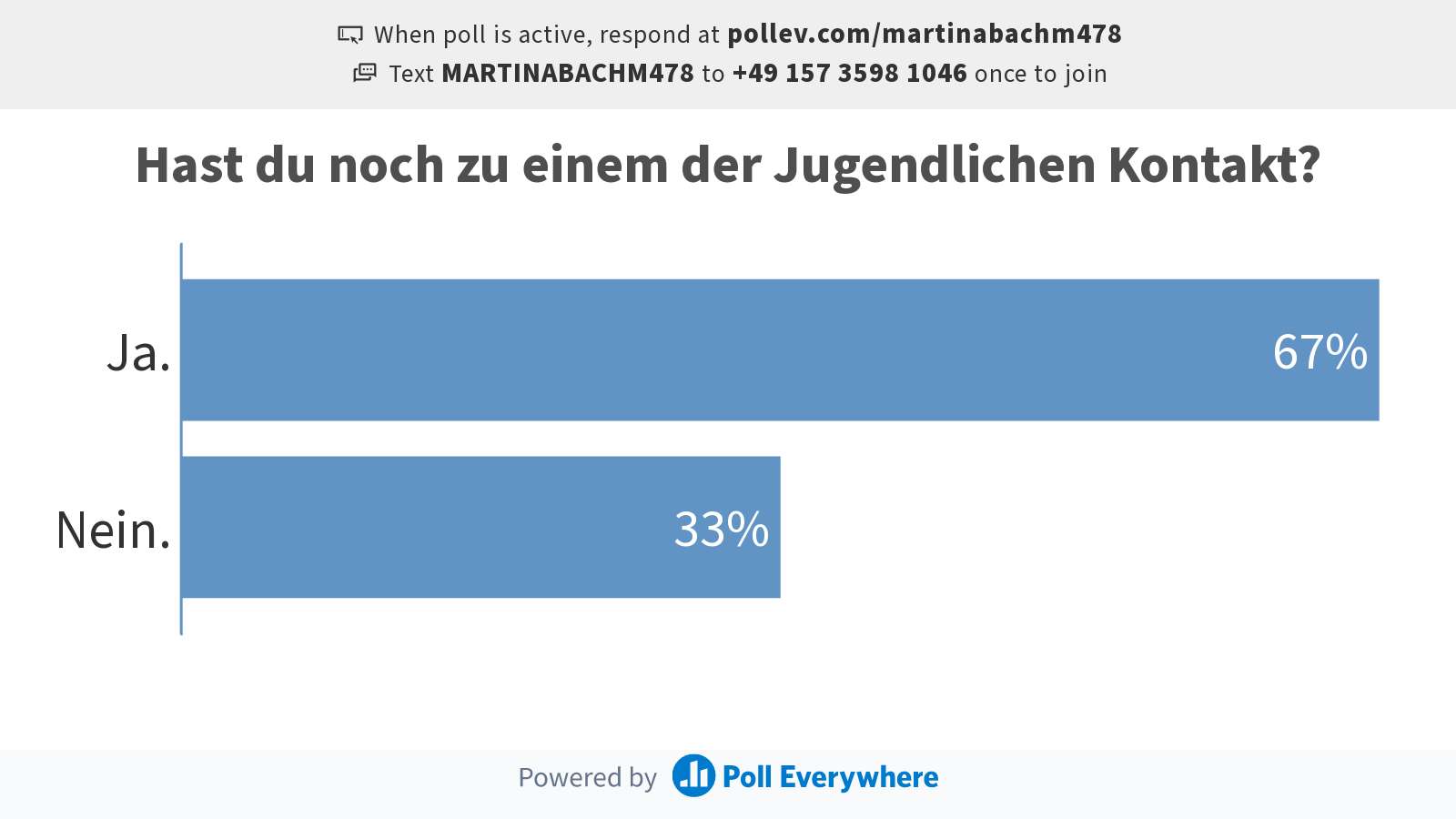 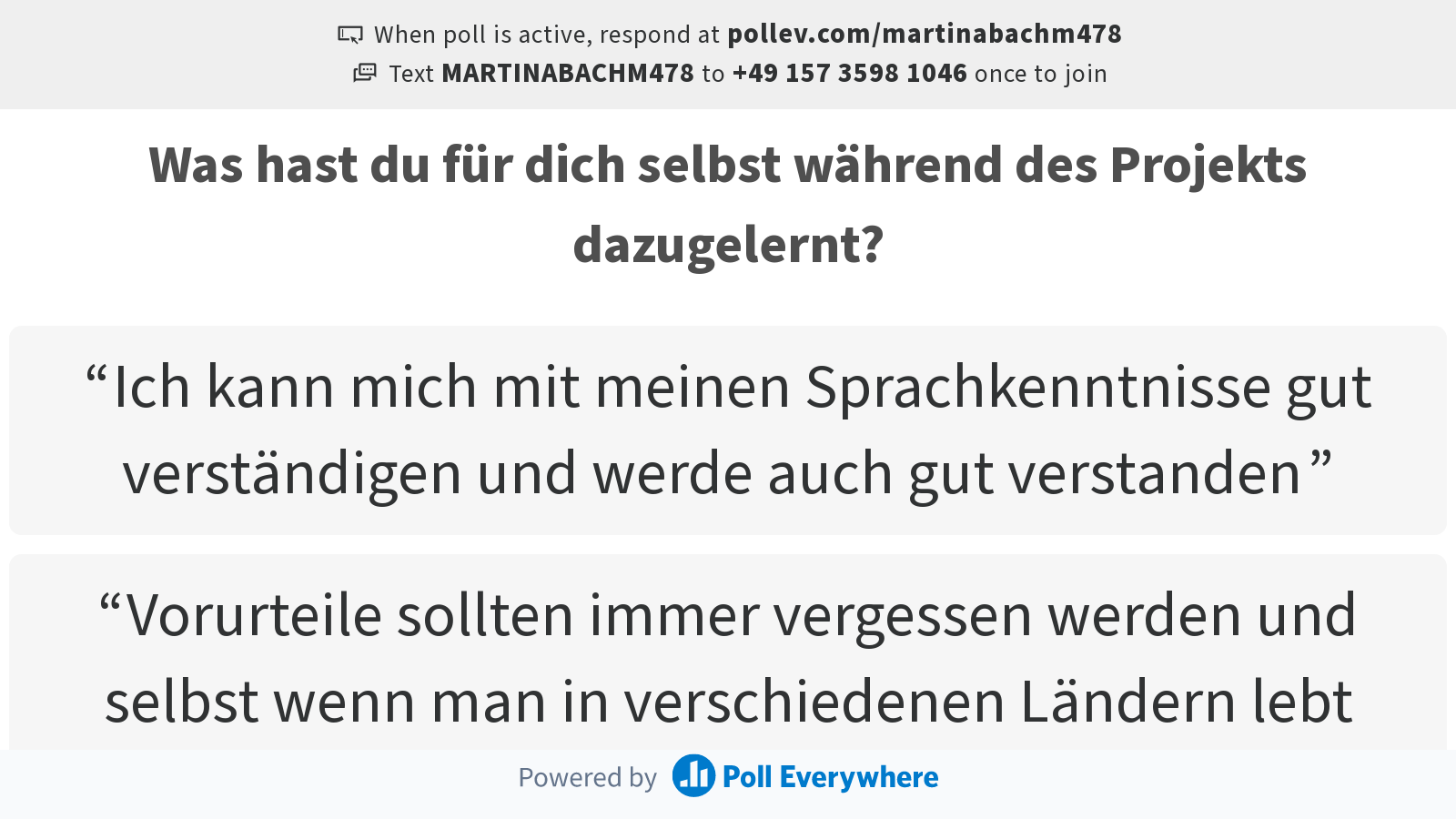 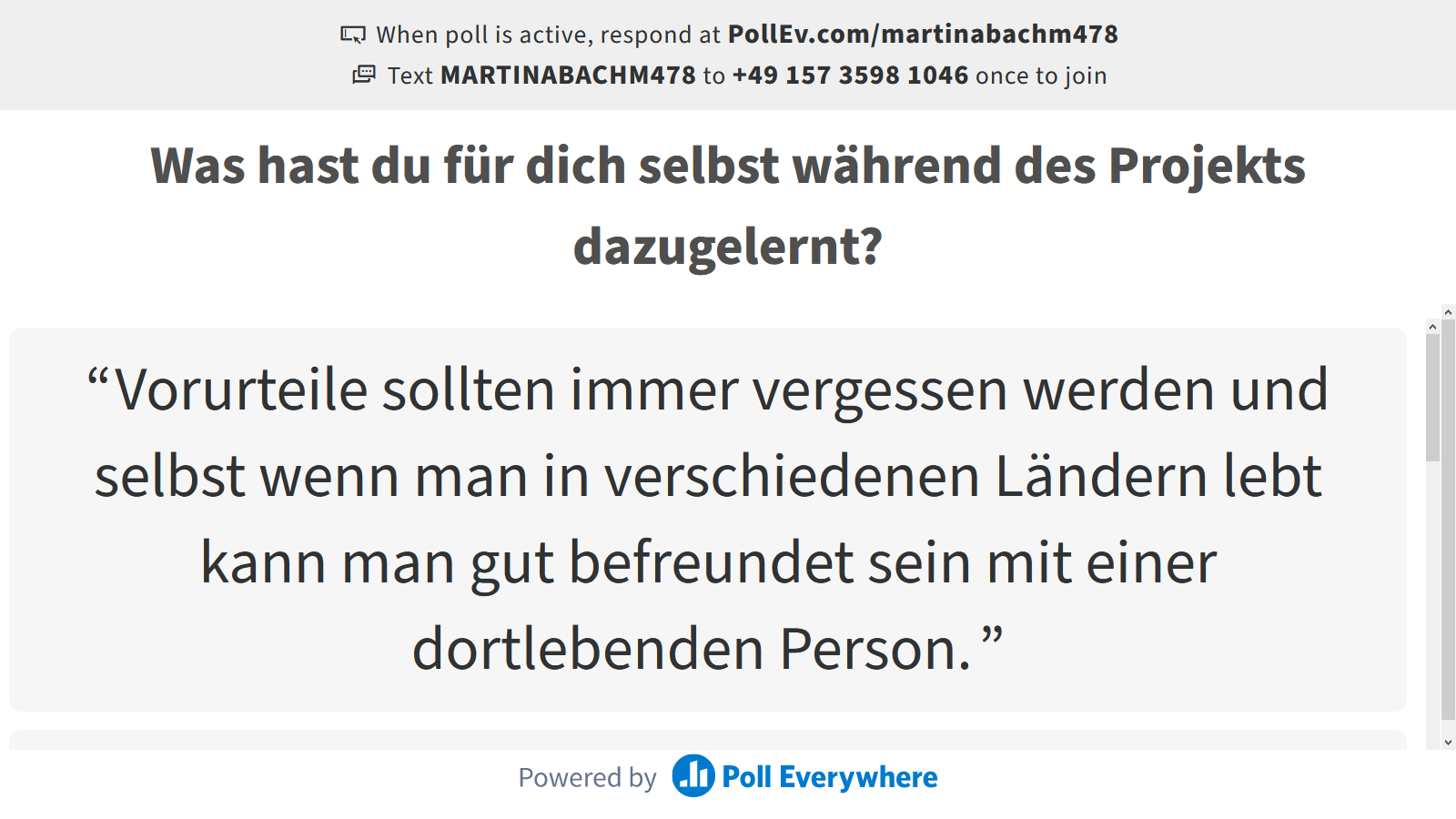 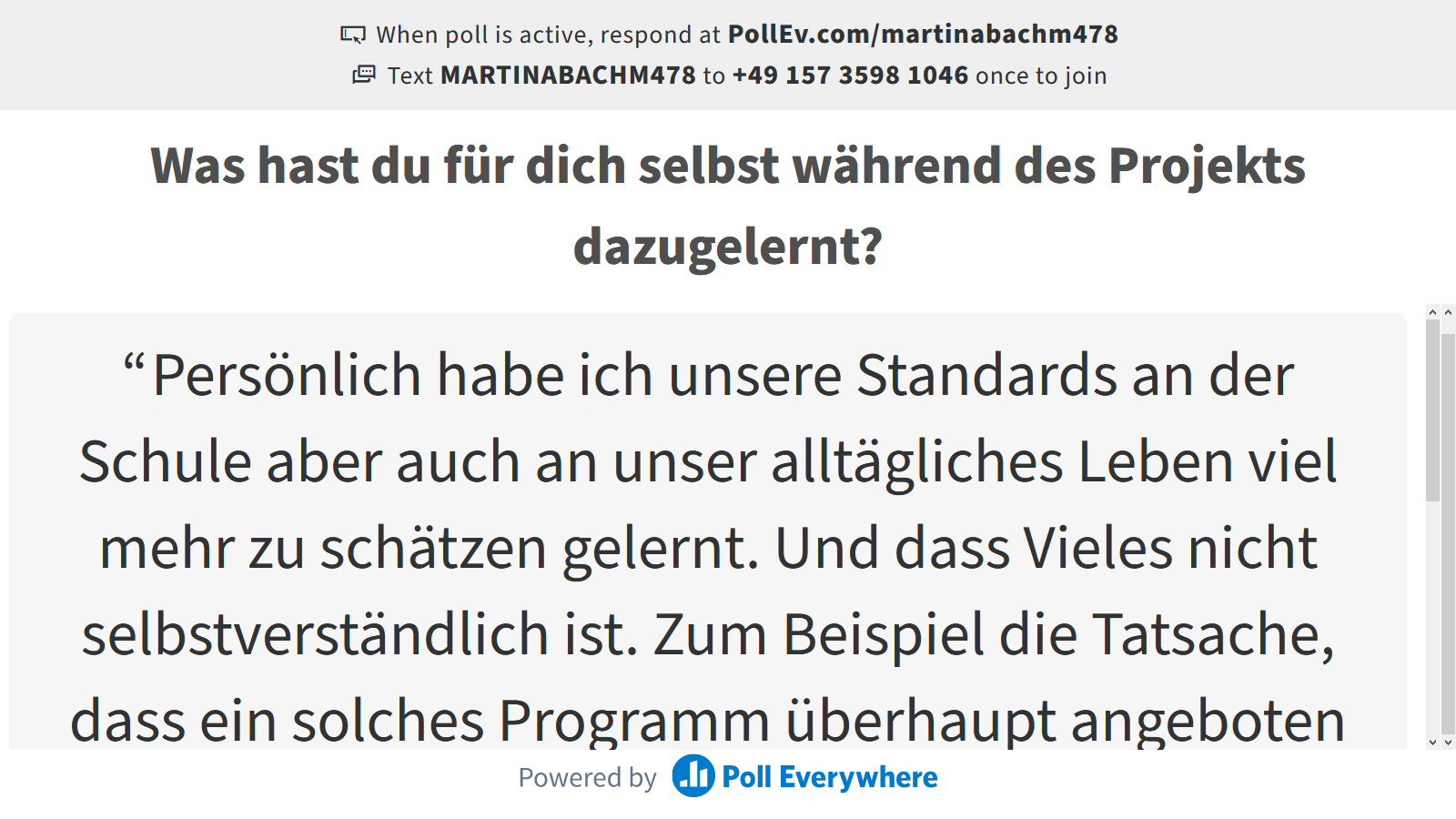 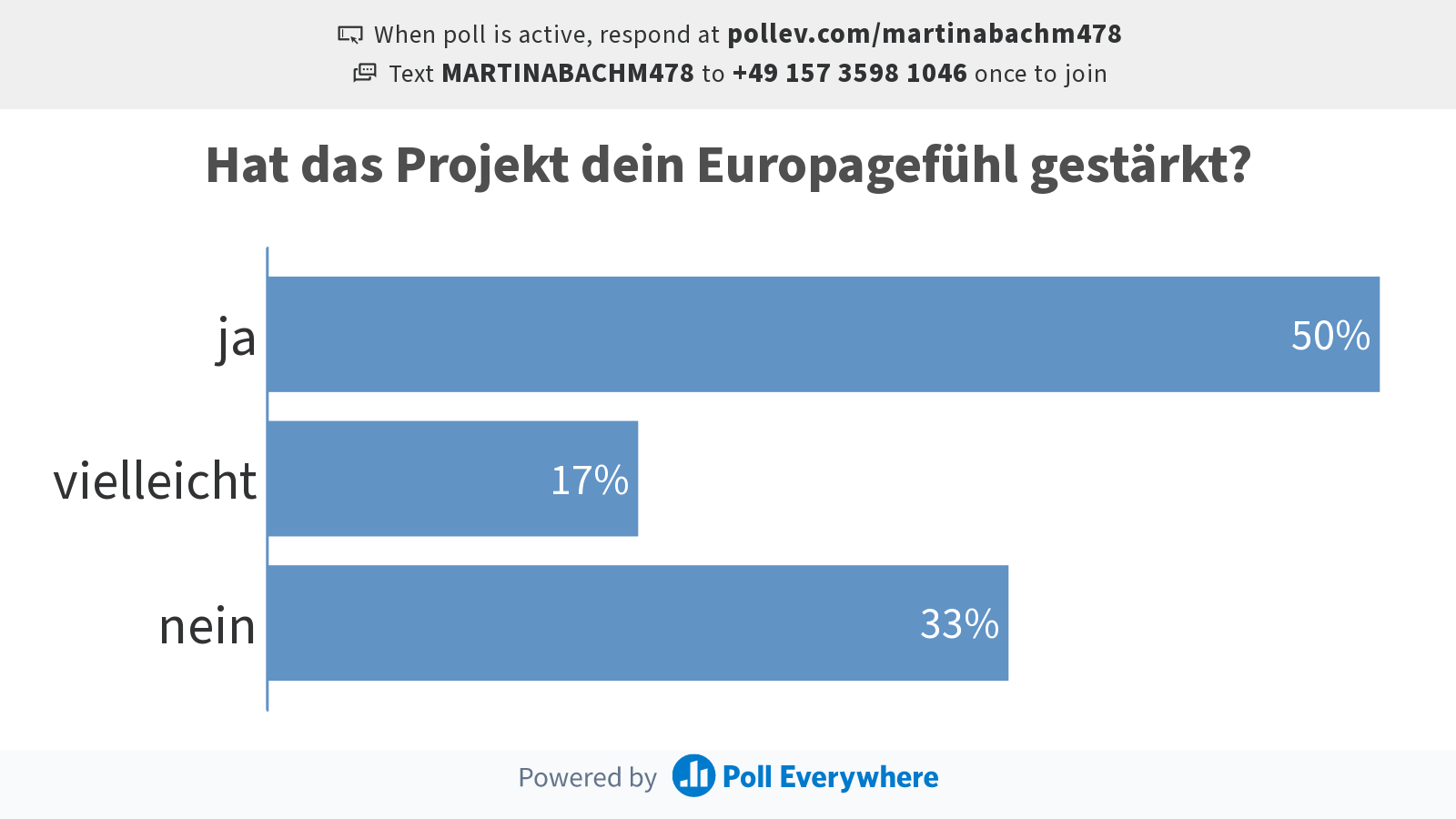 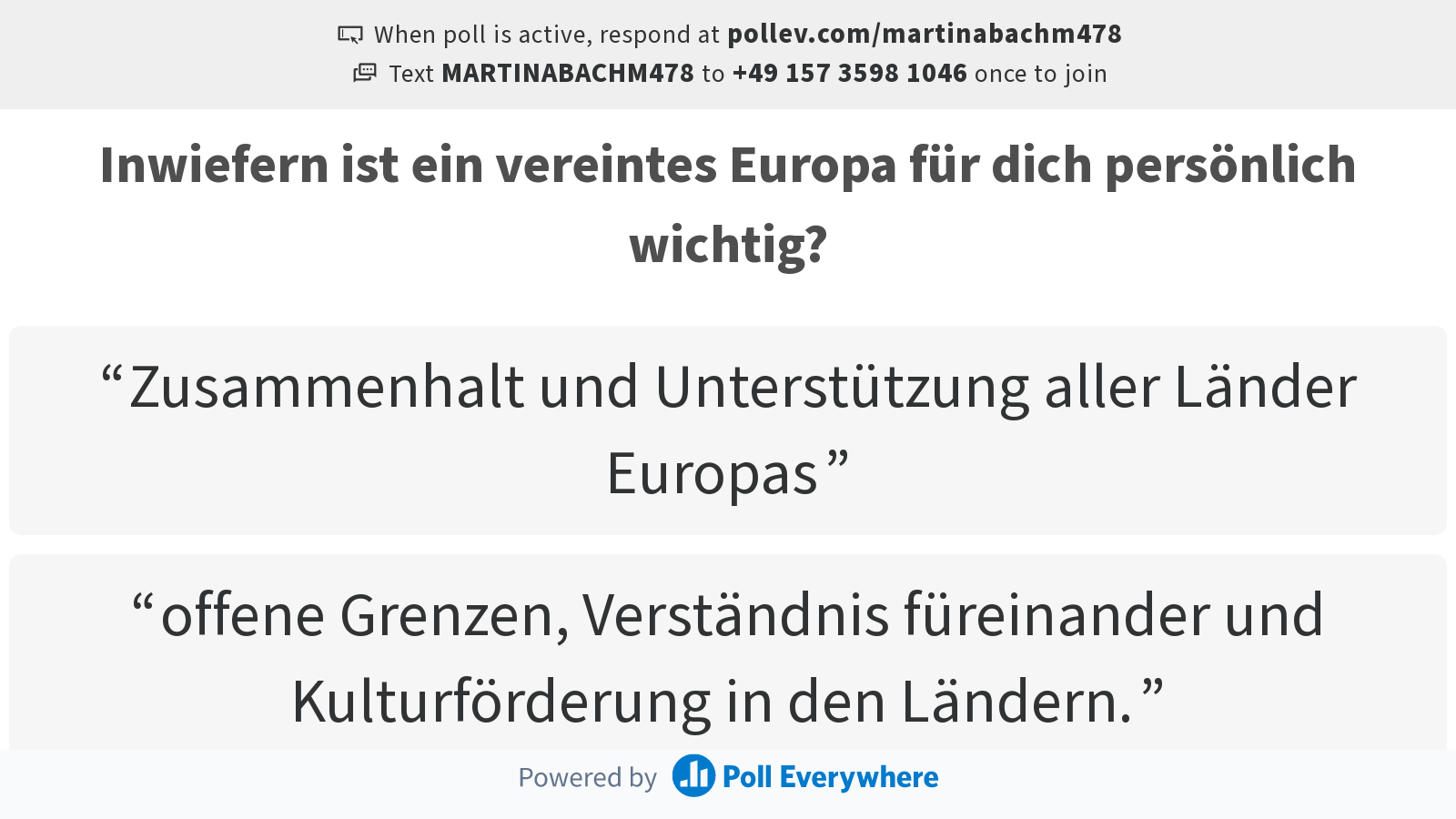 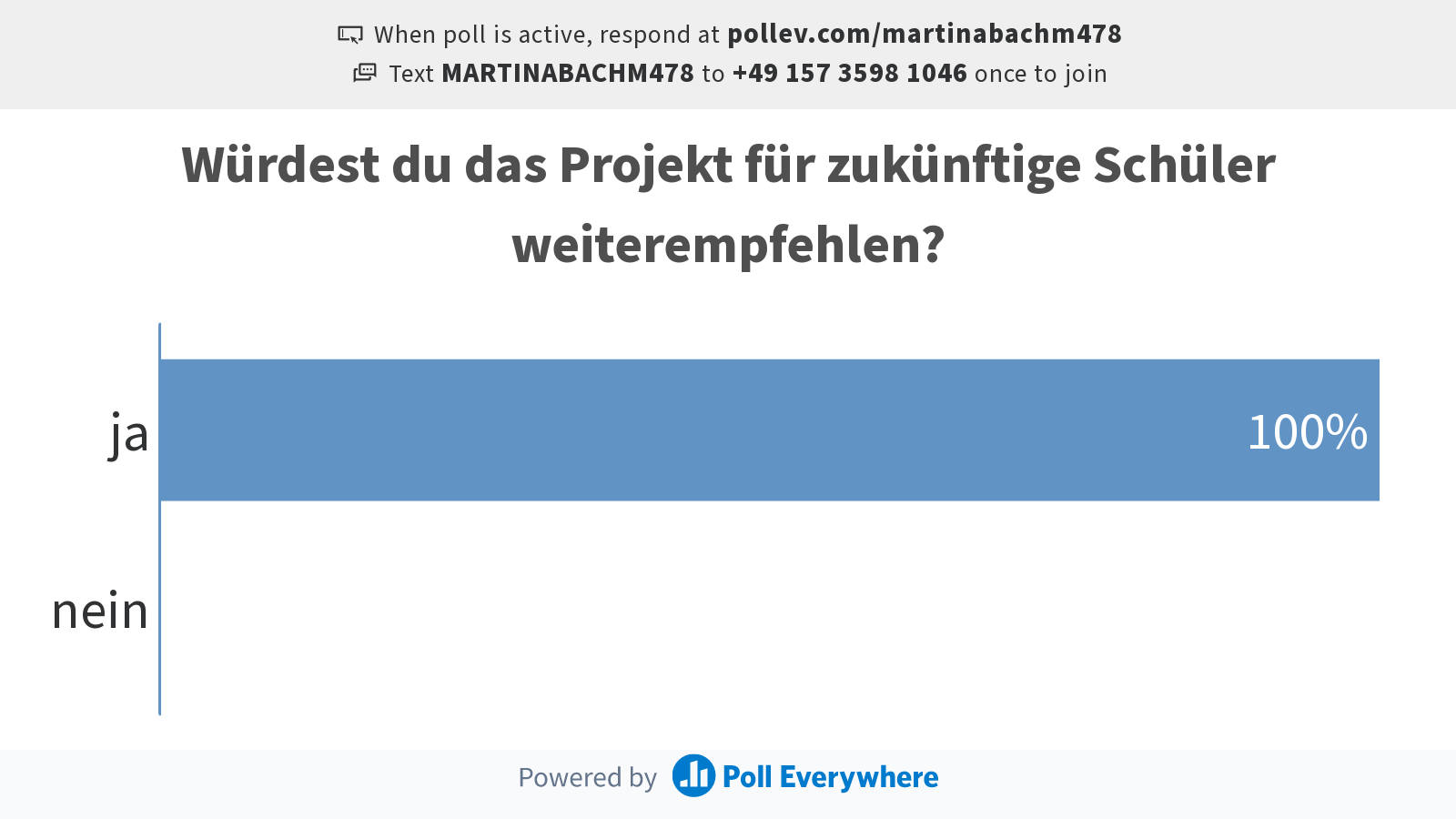 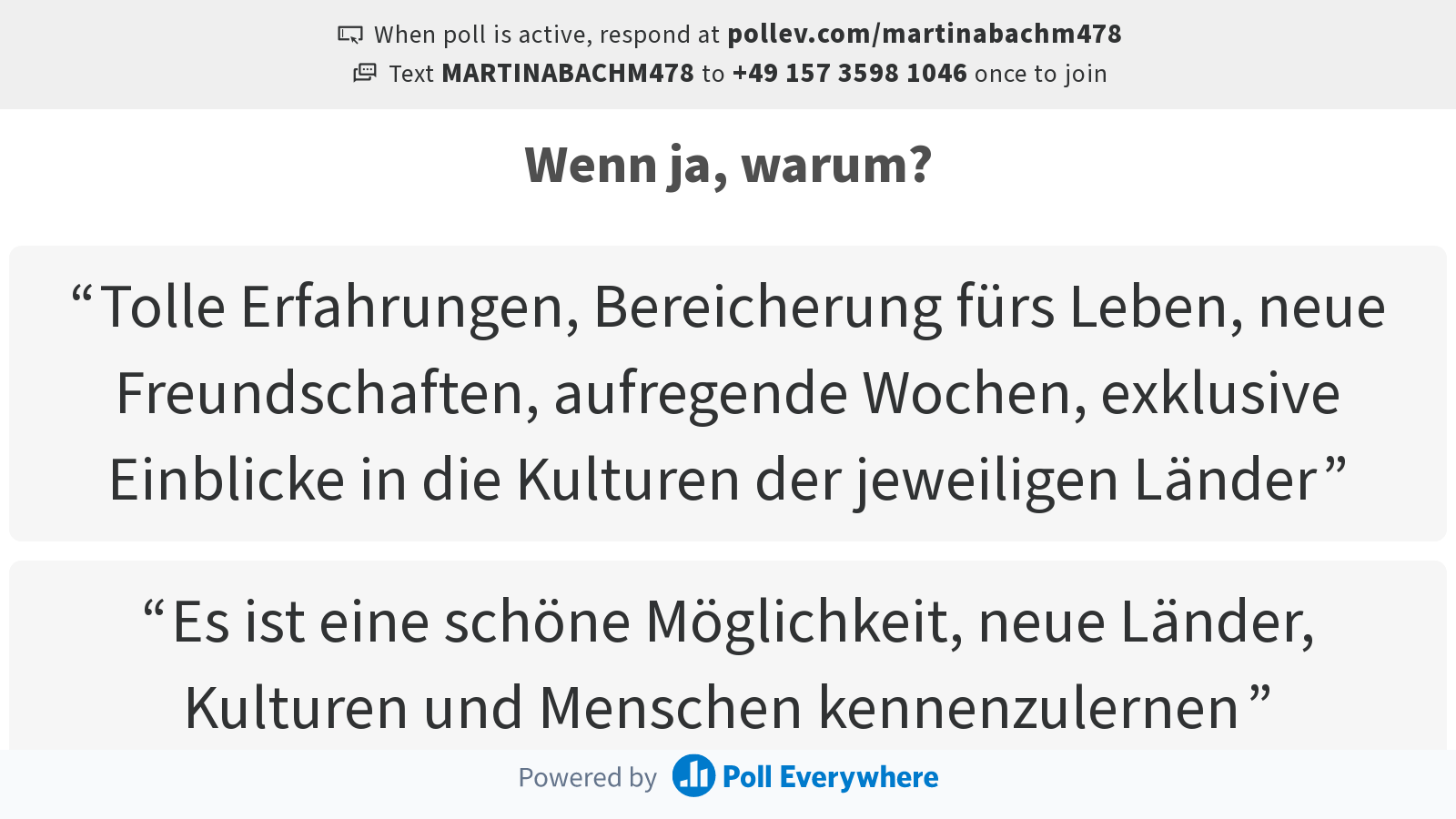 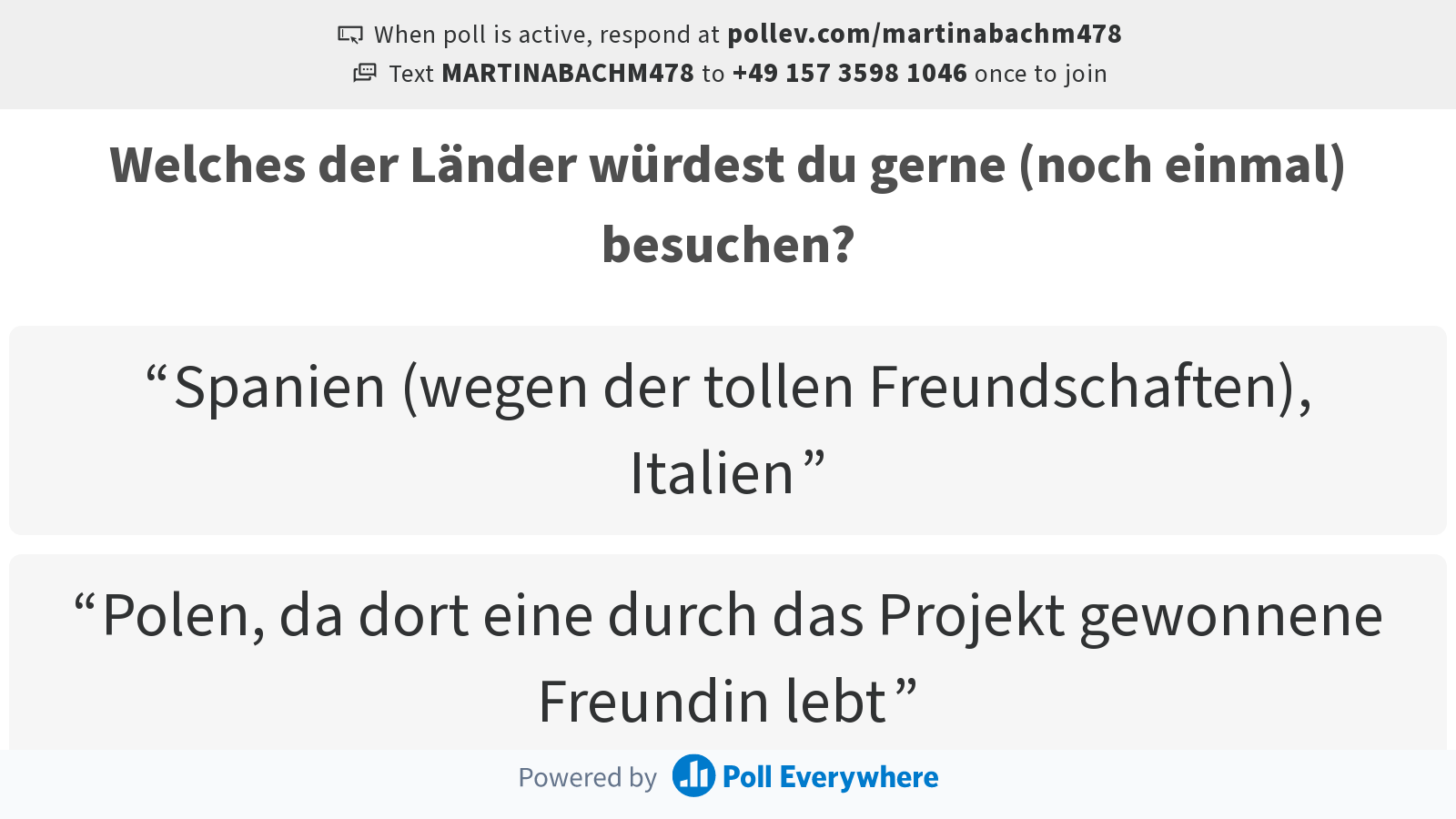